Vichy Dercos DS Anti-Dandruff ShampooProtocol Analysis
May 2018
SURVEY IDENTITY
Type of Survey: Self – completed doctors questionnaires. 
Target Population: Patients with severe Dandruff or Seborrheic dermatitis of the scalp who where treated with Vichy Dercos DS Anti-Dandruff shampoo and their doctors.
Achieved Sample Size: 20 doctors and 199 patients (each doctor provided approximately 10 patients questionnaires). 
Conduction period: September 2017 through January 2018.
-2-
Contents
Page
Patient profile & treatment profile (Patient’s protocol)			4
Treatment Evaluation (Patient’s protocol) 				8
Doctor’s evaluation after completion of treatment (Doctor’s protocol) 		16
-3-
Patient profile & treatment profile (Patient’s protocol)
PATIENT PROFILE
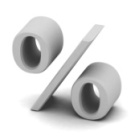 Gender
Age
MEAN AGE: 39 years old
-5-
Base: 199 patients
DURATION OF TREATMENT
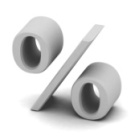 Duration of initial treatment (weeks)
Duration of maintenance treatment (weeks)
Application Frequency
Doctor’s recommendation (during initial visit)
Mean: 4.1 weeks
Mean: 3.8 weeks
Patient’s compliance (estimated by doctors during evaluation visit)
Mean: 4.0 weeks
Mean: 3.4 weeks
-6-
Base: 199 patients
SHAMPOO USED BY THE PATIENT BEFORE DERCOS DS ANTI-DANDRUFF SHAMPOO (according to the doctors)
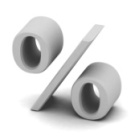 Initial visit
Main mentions: Topiderm (Olvos Science), Garnier, Froika, Gel Nettoyant DS (Uriage), Kelual DS (Ducray), Klorane, Loreal, Orzene, Wash & Go
-7-
Base: 199 patients
Treatment Evaluation(Patient’s protocol)
DERCOS DS ANTI-DANDRUFF SHAMPOO TREATMENT EVALUATION OF SCALP SQUAMES, ERYTHEMA & IRRITATIONS (according to the doctors)
Evaluation based on scale
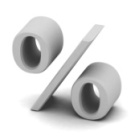 89% of clear to very clear scalp improvement
Irritations
Erythema
Squames
96% of improvement
92% of improvement
73% of improvement
97%
93%
90%
Initial visit
Evaluation visit
-9-
Base: 199 patients
DERCOS DS ANTI-DANDRUFF SHAMPOO EFFICACY EVALUATION (according to the doctors)
Q.: 1	In your opinion, compared to the previous visit, is your patient's scalp…: SINGLE ANSWER, SCALE
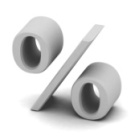 Improvement Index: 94%
Evaluation visit
-10-
Base: 190 patients for which the doctors answered
IMPACT OF DANDRUFF/SEBORRHEIC DERMATITIS ON THE PATIENTS BEFORE AND AFTER THE USE OF DERCOS DS ANTI-DANDRUFF SHAMPOO (according to the patients)
Q.: On a scale of 0 to 5, how bothered are you by your severe dandruff/seborrheic problem? SINGLE ANSWER, SCALE
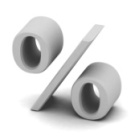 85% of patients are less bothered by their condition
71%
Initial visit
Evaluation visit
-11-
Base: 199 patients
DERCOS DA ANTI-DANDRUFF SHAMPOO TOLERANCE LEVEL (according to the patients)
Q.: Did you tolerate this product well? 
SINGLE ANSWER, LIST
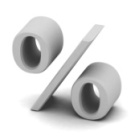 Evaluation visit
-12-
Base: 196 patients who answered
DERCOS DS ANTI-DANDRUFF SHAMPOO ASSESSMENT (according to the patients)
Q.: How much do you agree or disagree with the following statements? 
SINGLE ANSWER PER STATEMENT, LIST
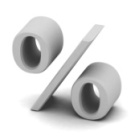 Evaluation visit
-13-
Base: Patients who answered
Sorted by Absolute agreement level
DERCOS DS ANTI-DANDRUFF SHAMPOO SATISFACTION (according to the patients)
Q.: On a scale of  0 to 10, how satisfied are you with your use of Dercos DS Anti-Dandruff shampoo? SINGLE ANSWER, SCALE
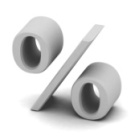 Mean: 8.9
Evaluation visit
-14-
Base: 194 patients who answered
DERCOS DS ANTI-DANDRUFF SHAMPOO IMPACT ON PATIENT’S SCALP (according to the doctors)
Q.: What impact had Dercos DS Anti-Dandruff shampoo on your patient's hair? SINGLE ANSWER, LIST
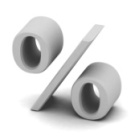 Evaluation visit
-15-
Base: 197 patients for which the doctors answered
Doctor’s evaluation after completion of treatment (Doctor’s protocol)
DERCOS DS ANTI-DANDRUFF SHAMPOO IMPACT ON PATIENT’S SEVERE DANDRUFF/SEBORRHEIC DERMATITIS
Q.: What impact had Dercos DS Anti-Dandruff shampoo on the severe dandruff/ seborrheic dermatitis of your patient? SINGLE ANSWER, LIST
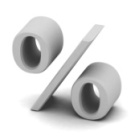 -17-
Base: 19 doctors who answered
OPINION ABOUT DERCOS DS ANTI-DANDRUFF SHAMPOO
Q.: What is your opinion about Dercos DS Anti-Dandruff shampoo after trying it on your patients? SINGLE ANSWER, LIST
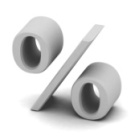 -18-
Base: 19 doctors who answered
PROBABLE FUTURE RECOMMENDATION OF DERCOS DS ANTI-DANDRUFF SHAMPOO
Q.: Would you recommend again Dercos DS Anti-Dandruff shampoo? 
SINGLE ANSWER
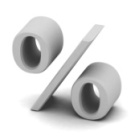 -19-
Base: 19 doctors who answered
Vichy Dercos DS Anti-Dandruff shampooProtocol Analysis
May 2018